SD May 20-19
To Online Shop or To Not Online Shop
Team Members: Amiah Gooding, Matthew Martin, Maxwell Minard, Travis Stanger, Smruthi Sandhanam, and Yana Aleksandrova

Client/Advisors: Goce Trajcevski
Outline
Introduction
Design Plan
Statement of Work 
Timeline and Resources
Testing and Implementation
Future Plans
‹#›
SD May 20-19
[Speaker Notes: 5 minutes for each person]
Introduction
‹#›
SD May 20-19
Trends
Online Shopping: 
E-Commerce growing 3 times faster than retail
Companies have made it easier to buy groceries online
Offering discounts on items and delivery
In 2019, 93 million online grocery purchasers 
In-Store Shopping:
56% of shoppers would like to see and touch items before purchase
Marketing trend towards increasing in-store purchases using location aware advertising
Offer discount coupons based on user’s proximity of particular stores
‹#›
SD May 20-19
U.S. Online Grocery Survey (2019)
Figure 1: R. Redman, “Number of online grocery shoppers surges,” Supermarket
News (SN), May 2019.
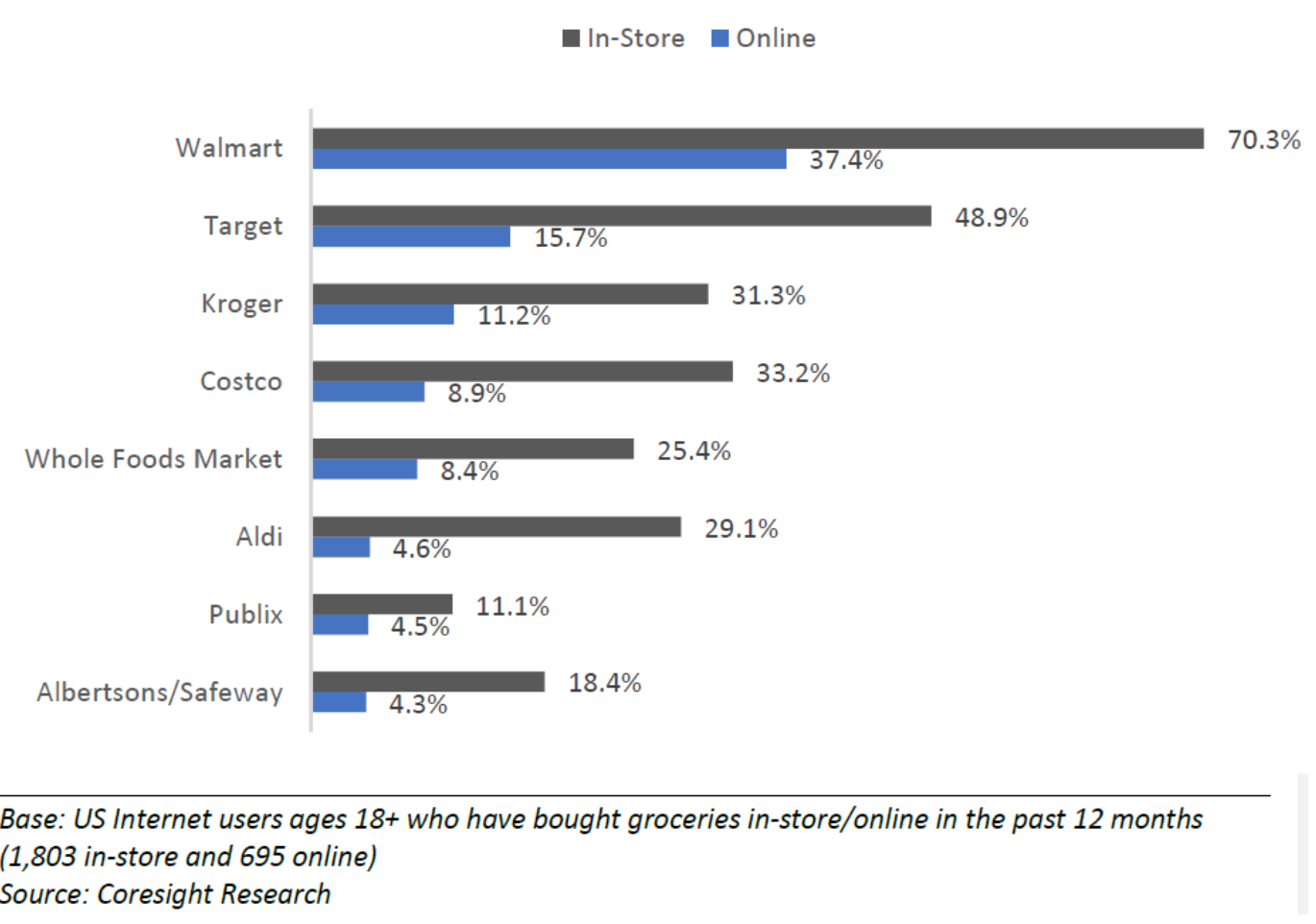 ‹#›
SD May 20-19
[Speaker Notes: U.S. Online Grocery Survey]
Goal
Design a solution that will help users find a balance between in-store and online shopping experiences
Develop an end-to-end IoT solution that will:
Monitor the status of items in a shelf or cabinet
Generate a list of items “to buy” and prepare an online order
Location-aware notification for users that certain items needed are available at a nearby store at acceptable prices
Automatic update of online orders if user decides to purchase items in store
‹#›
SD May 20-19
Design Plan
‹#›
SD May 20-19
[Speaker Notes: Yana]
Design Plan
Non-Functional Requirements:

Availability: Available to update automatically every 12 hours
Data Integrity: Accurate & consistent data
Deployment: Pantry cupboard
Scalability: Modular designs
Resilience: Constant change
Usability: Intuitive, clear steps for setup and access
‹#›
SD May 20-19
Design Plan
Proposed Design
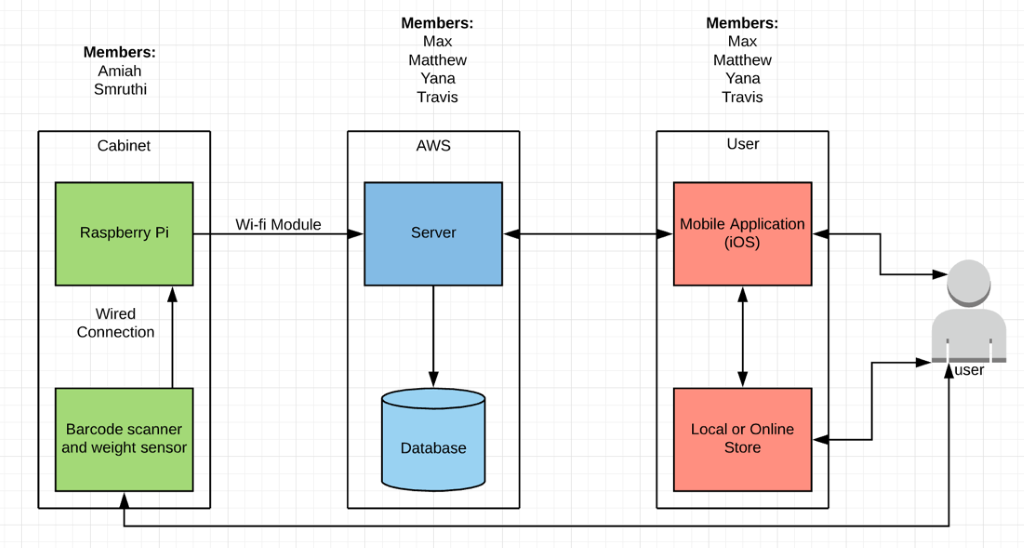 ‹#›
SD May 20-19
Design Plan
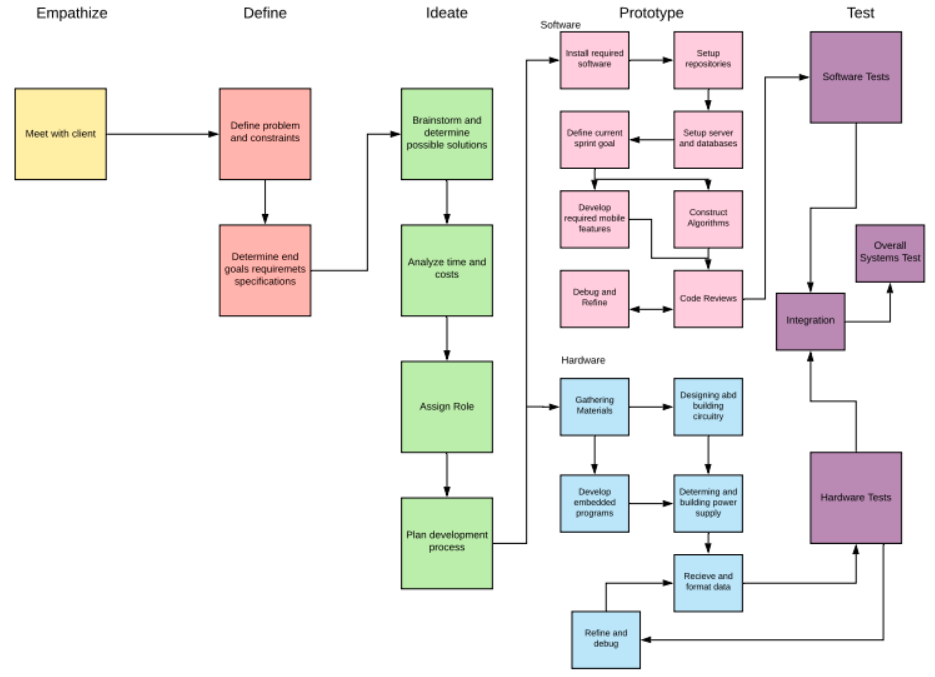 Design Plan:
‹#›
SD May 20-19
Design Plan
Design Plan: Empathize
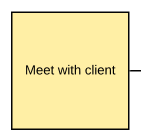 ‹#›
SD May 20-19
Design Plan
Design Plan: Define
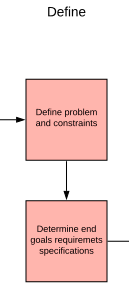 ‹#›
SD May 20-19
Design Plan
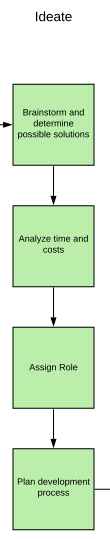 Design Plan: Ideate
‹#›
SD May 20-19
Design Plan
Design Plan: Prototype
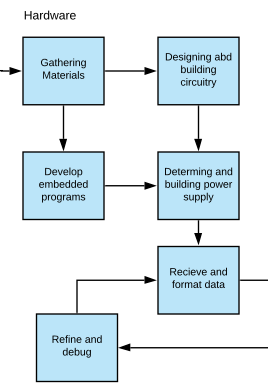 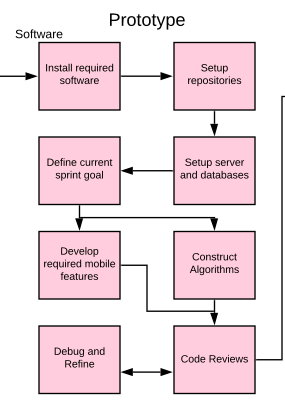 ‹#›
SD May 20-19
Design Plan
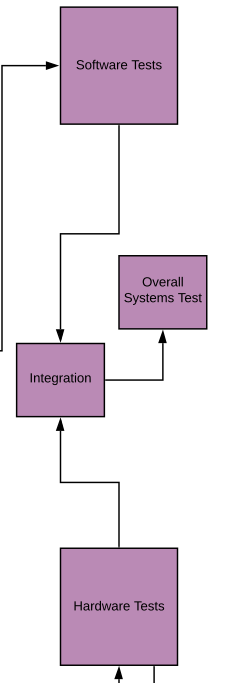 Design Plan: Test
‹#›
SD May 20-19
Statement of Work
‹#›
SD May 20-19
Technical Considerations and Constraints
Choice of Sensors - RFID vs. Barcode Scanner
Database - Amazon Web Services  
Master System - Arduino vs. Raspberry Pi
‹#›
SD May 20-19
Possible Risks and Mitigation
Sensor Degradation - Sensors may not calibrated over time
Response - Calibrate the sensors on a regular basis
Communication - A connection with the application and the database updating timely
Response - Having strong time constraints on sending updated information to the database
Unfamiliarity - New Technology
Securing outside sources to compile information and placing in uniform location
‹#›
SD May 20-19
Phase Decomposition
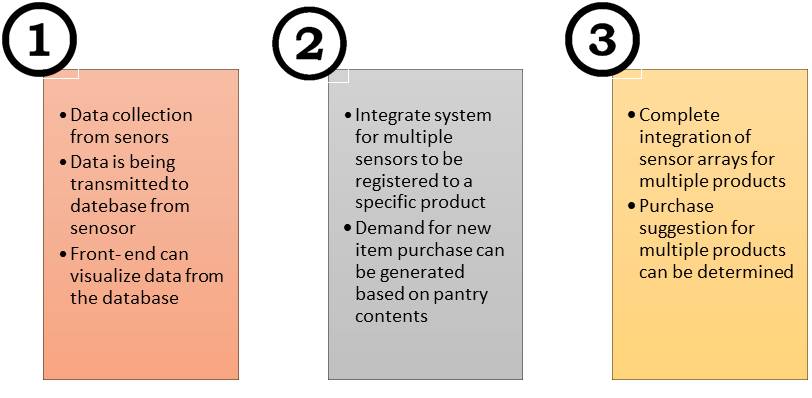 Minimum Viable Product
Proof of Concept
Finalized Product
‹#›
SD May 20-19
Timeline and Resources
‹#›
SD May 20-19
[Speaker Notes: avoid redundancies: 11 & 29, use case diagram on slide 10, overlap and separate bar ⅚ with hardware and software and assign roles. Shade phase 2 initially. Generate design sketches.]
Project
Timeline
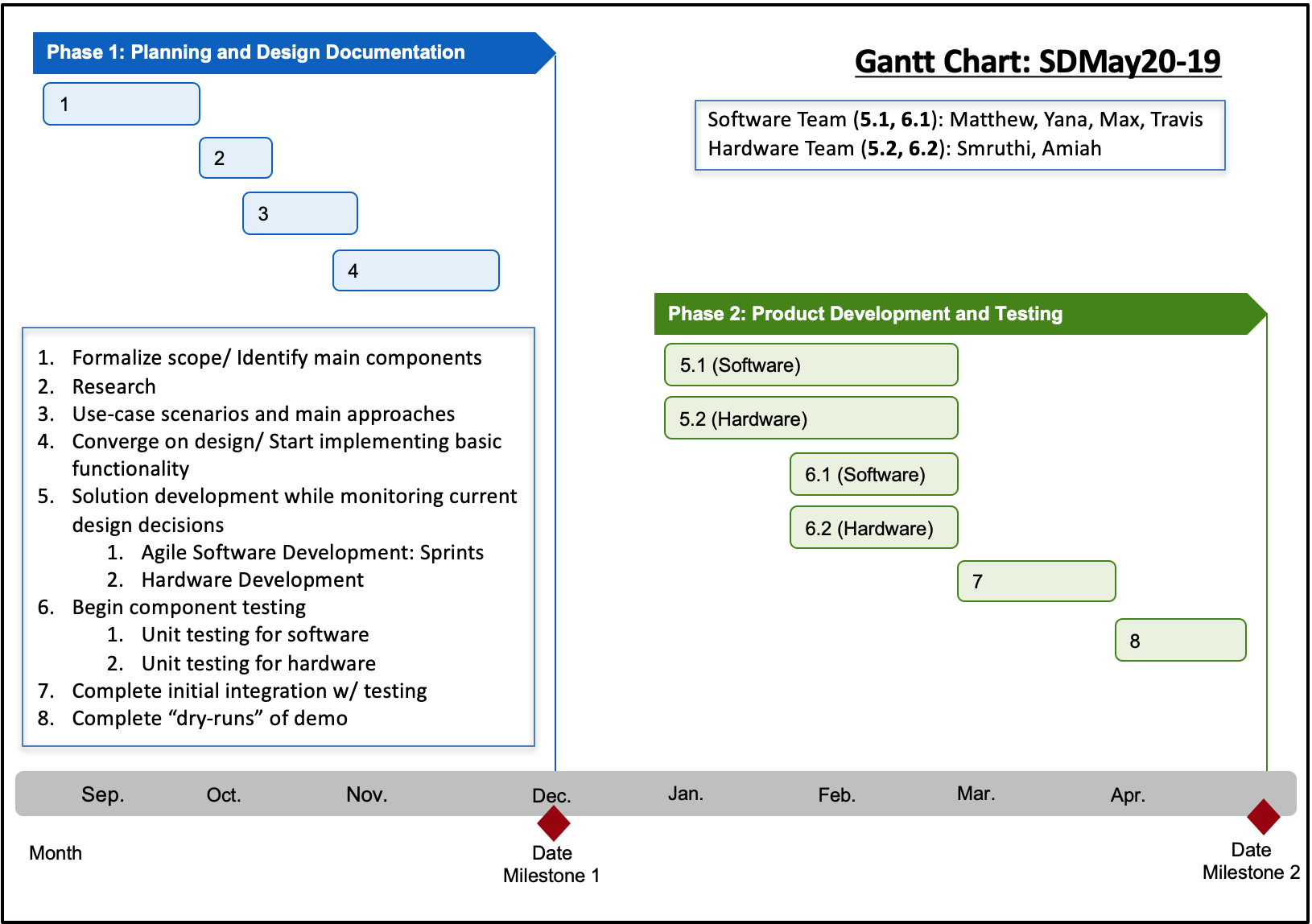 ‹#›
SD May 20-19
Feasibility Assessment
Expectation: 
Proof of concept IoT solution
Target towards one spot in the home
Main Challenges:
New technologies (Ex: AWS)
Time Management
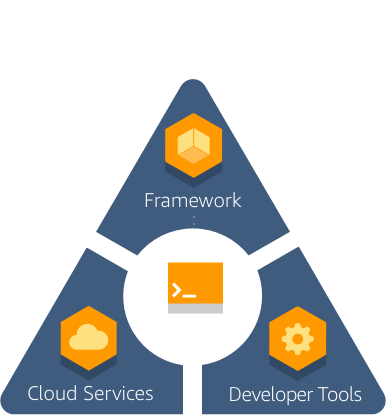 ‹#›
SD May 20-19
Personnel Effort Requirements
Set up AWS server and database (40+ hours)
Develop front-end user interface (100 hours)
Algorithms and data analysis (50 hours)
Construct circuits/hardware components (80 hours)
Embedded programming (80 hours)
Testing and Integration (150 hours)
‹#›
SD May 20-19
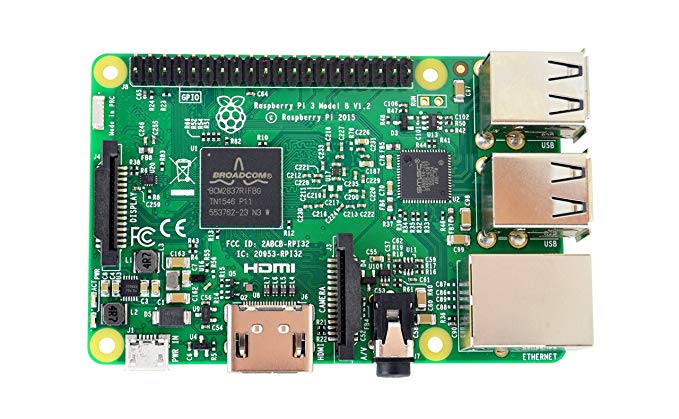 Resource Requirements
Raspberry Pi 3 Model B 
Barcode scanner 
Weight Sensor
Wires and circuit components 
Power supply 
AWS server and database 
Makeshift cabinet and items for test simulation
‹#›
SD May 20-19
Financial Requirements
Budget: Under $200

Material Costs:
Raspberry Pi: $35-$40 
Weight Sensor: Potentially free? 
Barcode Scanner: $50-$100
‹#›
SD May 20-19
Testing and Implementation
‹#›
SD May 20-19
Functional Test Plan
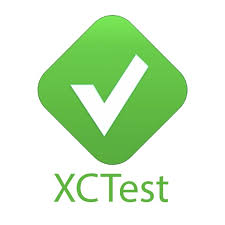 Hardware Testing
Manually verified connections
Python Scripts
Software Testing
XCTest: built-in unit testing with XCode
Manual scenarios
Integration Testing
‹#›
SD May 20-19
Non-Functional Test Plan
Scalability: Progressively add users to database and ensure all have access.
Data Integrity: Send data from sensor to database and compare log files in both places.
Usability: Compare time to manually find a deal and the time for automatic alert to be sent.
‹#›
SD May 20-19
Current Status
Raspberry Pi setup
Front-End screen sketches
Amplify framework setup
Database Initialization
‹#›
SD May 20-19
Current Status
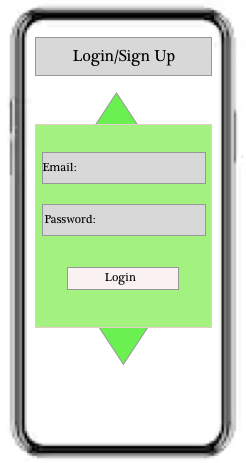 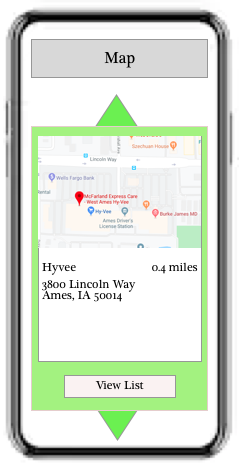 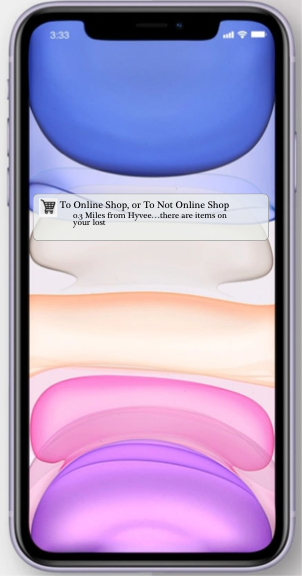 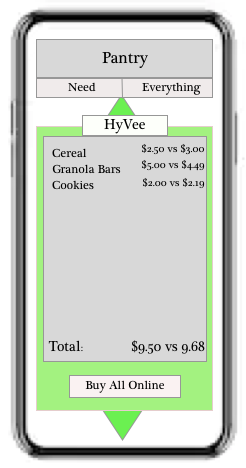 ‹#›
SD May 20-19
Future Plans
‹#›
SD May 20-19
Spring 2020
Revisit design decisions (January)
Define and start individual component testing (February)
Complete initial integration, define and start integration testing for plausible use cases (March)
Complete dry-runs of demo, finalize deliverable version (April)
‹#›
SD May 20-19
Spring 2020: Gantt
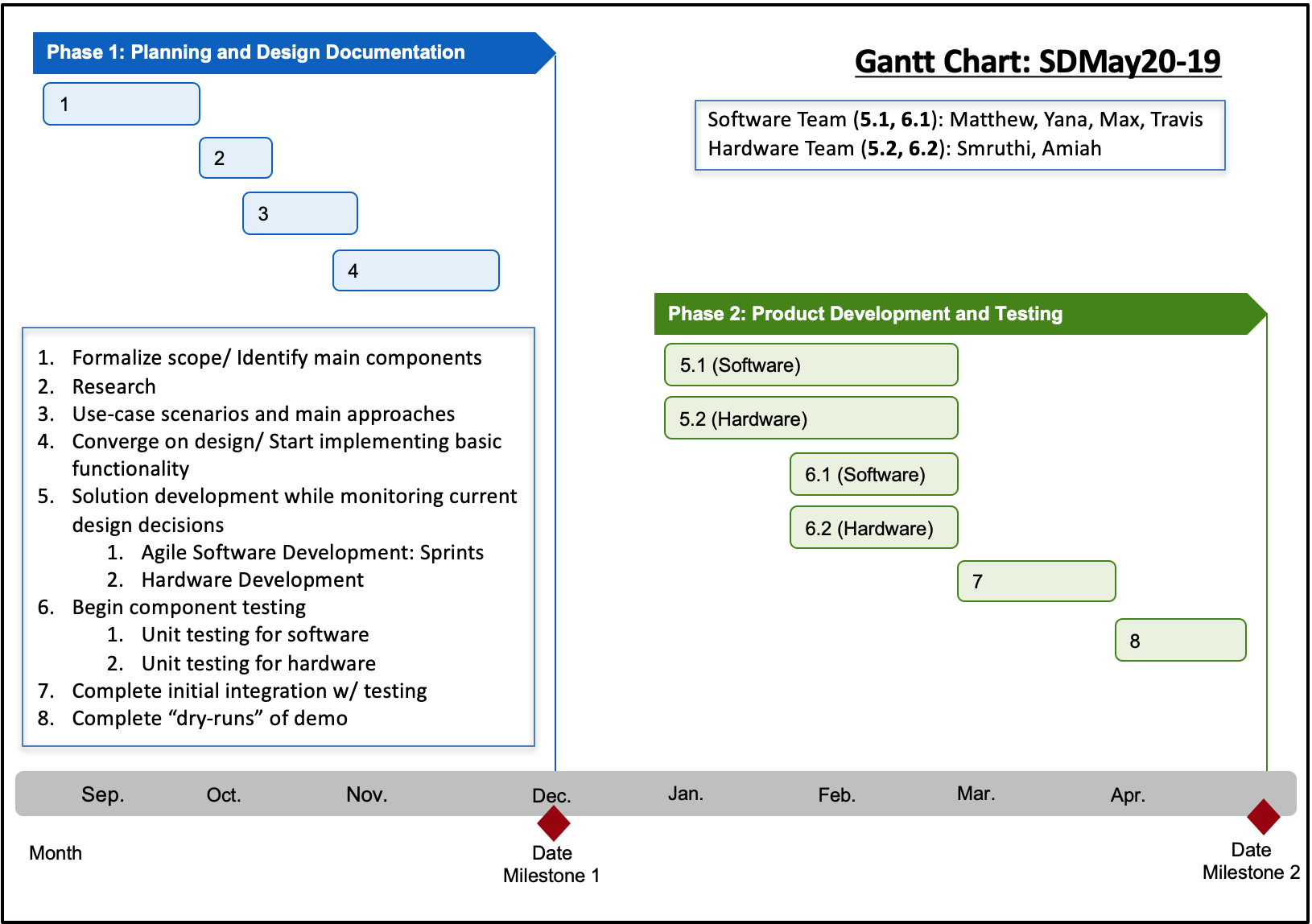 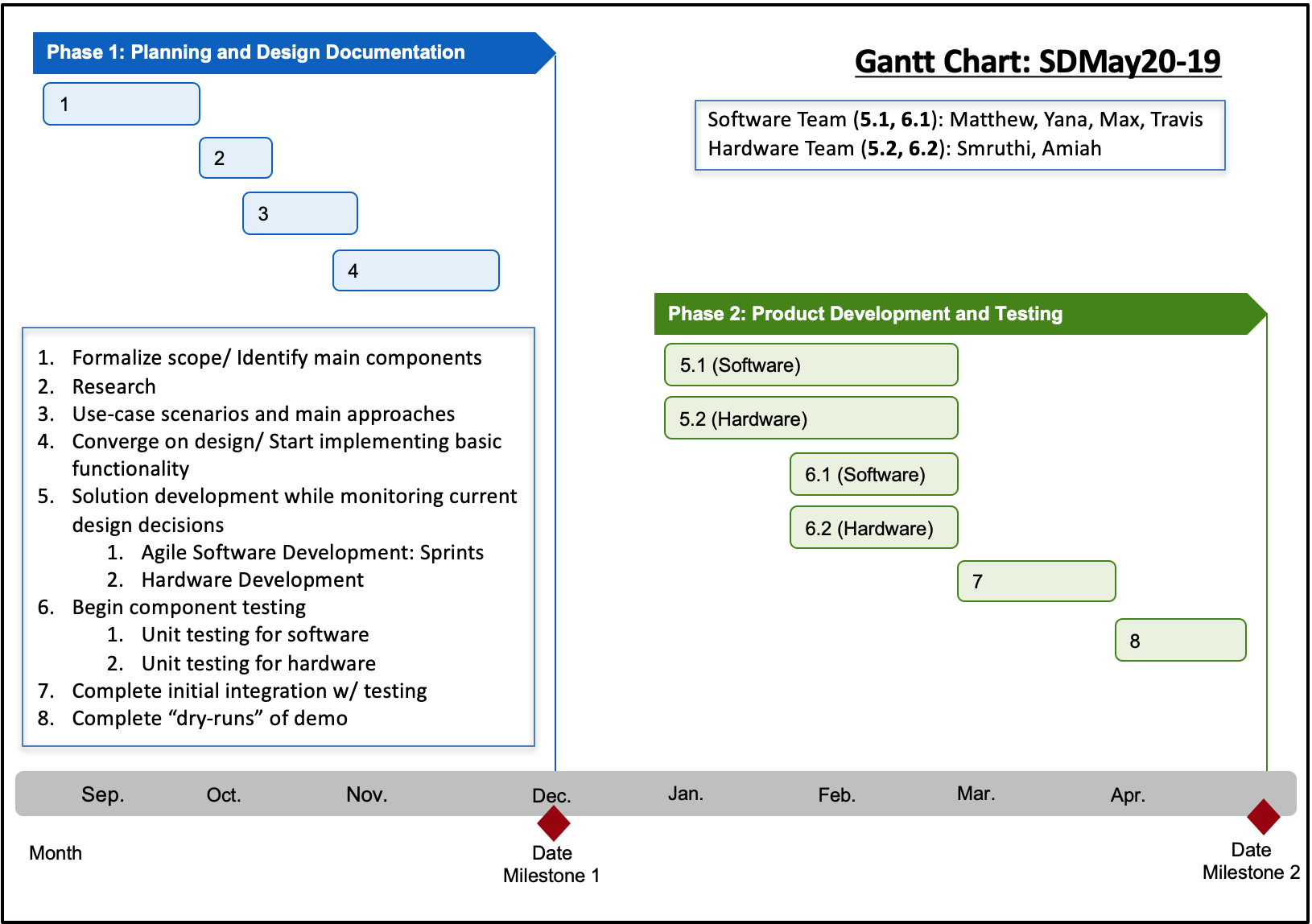 ‹#›
Questions?
‹#›
SD May 20-19